La suite de la chasse aux trésors
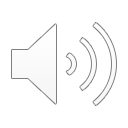 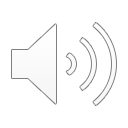 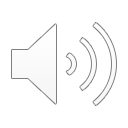 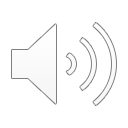 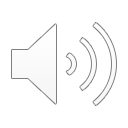